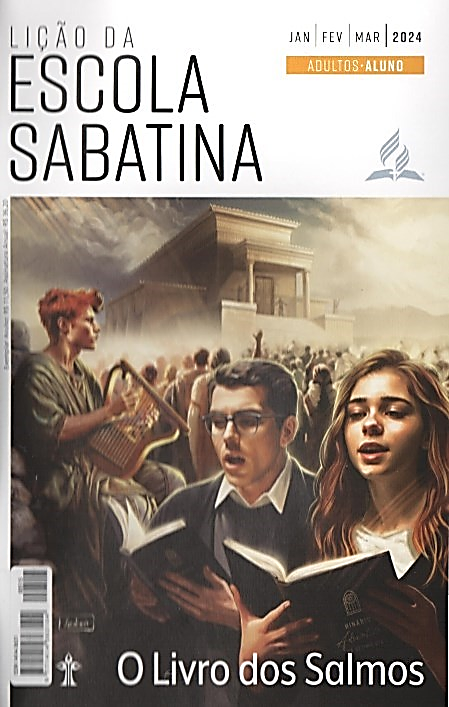 Como ler Salmos
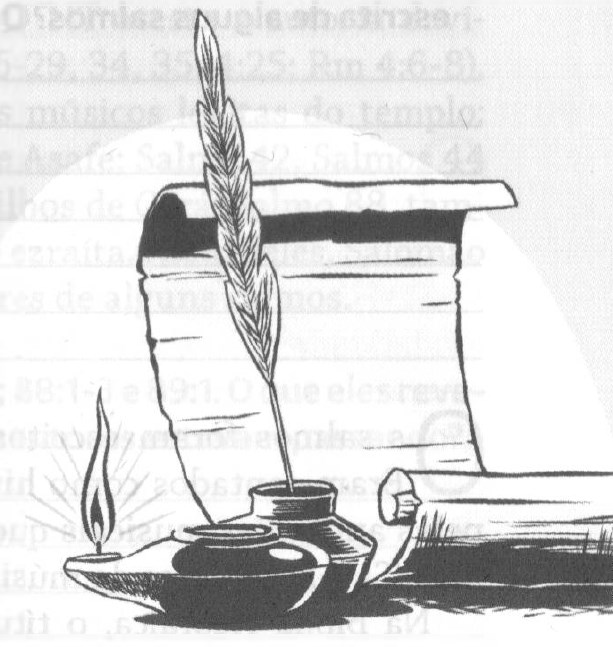 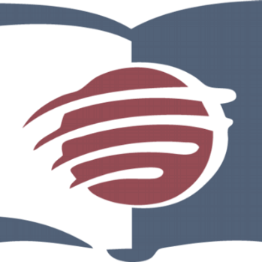 LIÇÃO 01
VERSO PARA MEMORIZAR: "A seguir, Jesus lhes disse: - São estas as palavras que Eu lhes falei, estando ainda com vocês: era necessário que se cumprisse tudo o que está escrito a respeito de Mim na Lei de Moisés, nos Profetas e nos Salmos. Então lhes abriu o entendimento para compreenderem as Escrituras” (Lc 24: 44, 45).
01
LEITURAS DA SEMANA: 1Cr 16:7; Ne 12:8; Sl 25:1-5; 33:1-3; Rm 8:26, 27; SI 82:8; 121:7
design Neemias Lima
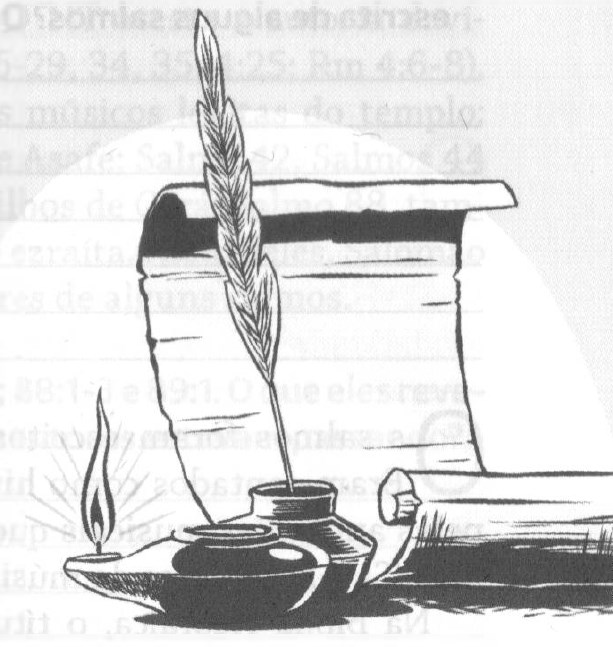 INTRODUÇÃO
Sábado
LIÇÃO 01
- O Livro dos Salmos tem sido livro de oração e hinário tanto para
judeus quanto para cristãos ao longo das eras. Embora os salmos
sejam predominantemente as próprias palavras dos salmistas dirigidas a Deus, eles não se originaram dos mortais, mas de Deus, que inspirou o pensamento deles. De fato, o Senhor os inspirou a escrever o que escreveram, e é por isso que, como em toda a Escritura (2Pe 1:21), em Salmos Deus nos fala por meio de Seus servos e de Seu Espírito. Jesus, os apóstolos e os escritores do NT citaram os salmos e se referiram a eles como Escritura (Mc 12:10;
Jo 10:34, 35; 13:18). Eles são tão certamente a Palavra de Deus quanto o são os livros de Gênesis e Romanos. Os salmos foram escritos em poesia hebraico por diferentes autores do antigo Israel e, portanto, refletem seu mundo particular, por mais universais que sejam suas mensagens.
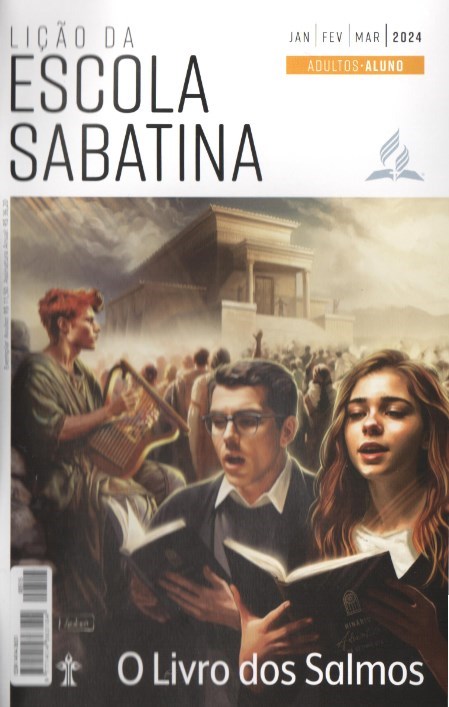 LEITURAS DA SEMANA: 1Cr 16:7; Ne 12:8; Sl 25:1-5; 33:1-3; Rm 8:26, 27; SI 82:8; 121:7
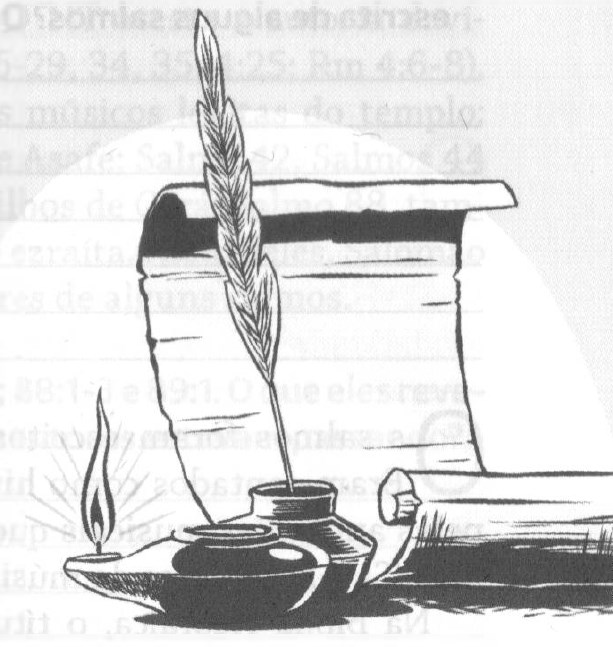 Salmos na adoração do antigo Israel
Domingo
PERGUNTAS:
LIÇÃO 01
1. Leia 1 Crônicas 16:7; Neemias 12:8; Salmos 18:1; 30:1; 92:1; 95:2; 105:2; Colossenses 3:16 e Tiago 5:13. Quais foram as ocasiões que motivaram a escrita de alguns salmos? Quando o povo de Deus usava os salmos?








Embora nós não adoremos a Deus em um santuário terreno como o templo, como podemos usar os salmos ao adorarmos, seja em um ambiente privado ou público?
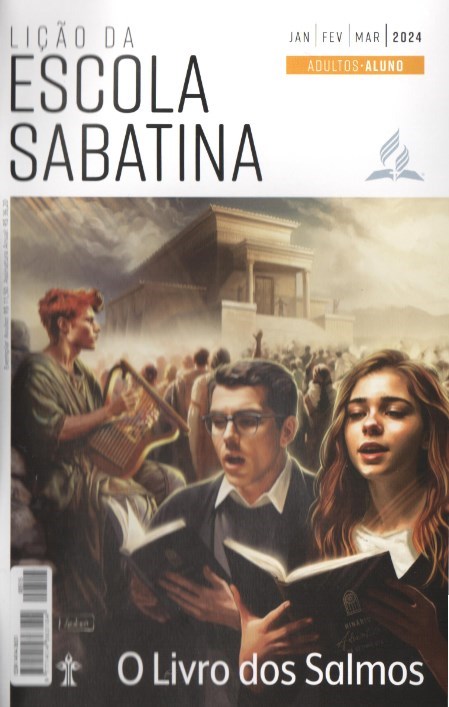 LEITURAS DA SEMANA: 1Cr 16:7; Ne 12:8; Sl 25:1-5; 33:1-3; Rm 8:26, 27; SI 82:8; 121:7
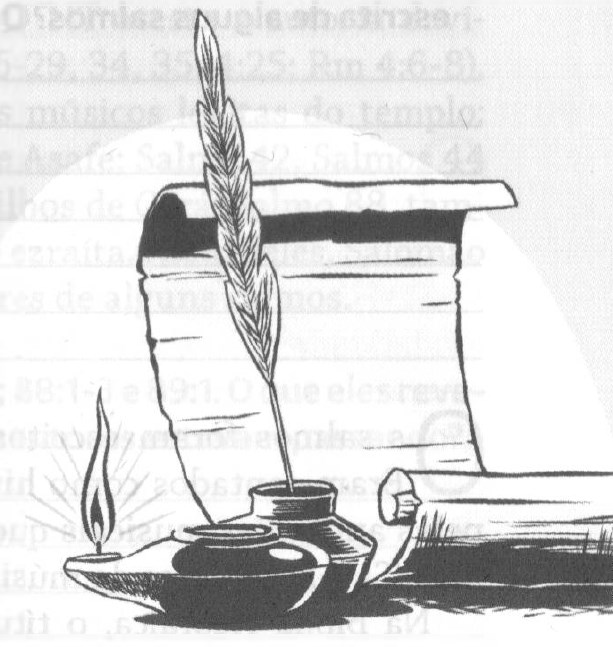 Salmos na adoração do antigo Israel
Domingo
COMENTÁRIOS:
LIÇÃO 01
- “Os Cânticos de Ascensão” (SI 120 a 134), conhecidos também como cânticos de peregrinação, eram tradicionalmente cantados durante a peregrinação a Jerusalém nas três principais festas anuais (Ex 23:14-17). O “Hallel Egípcio” (SI 111 a 118) e o “Grande Hallel” (SI 136) eram cantados nas três principais festas anuais, bem como nas festas da lua nova e a dedicação do templo. O “Hallel Egípcio” recebia um lugar importante na cerimônia da Páscoa. Os Salmos 113 e 114 eram cantados no início da refeição da Páscoa, e os Salmos 115 a 118 no fim (Mt 26:30). O “Hallel Diário” (SI 145 a 150) foi incorporado às orações diárias nos cultos matinais da sinagoga.
Os salmos não apenas acompanhavam a adoração do povo, mas também o instruía sobre como deveria adorar a Deus no santuário. Jesus orou com palavras do Salmo 22 (Mt 27:46). Os salmos também tiveram lugar significativo na vida da igreja primitiva (Cl 3:16; Ef 5:19).
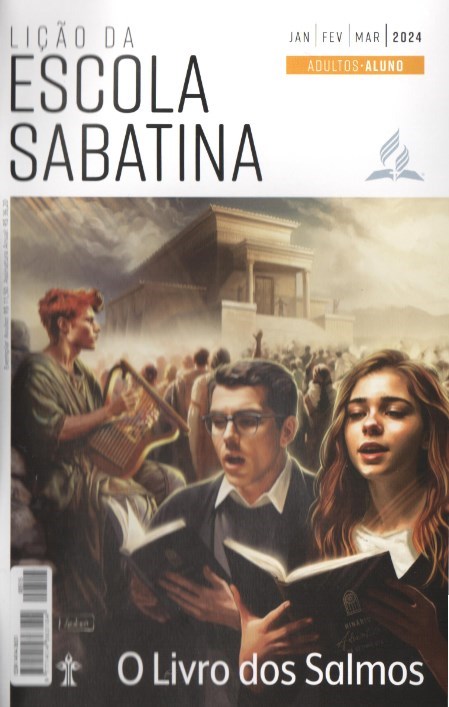 LEITURAS DA SEMANA: 1Cr 16:7; Ne 12:8; Sl 25:1-5; 33:1-3; Rm 8:26, 27; SI 82:8; 121:7
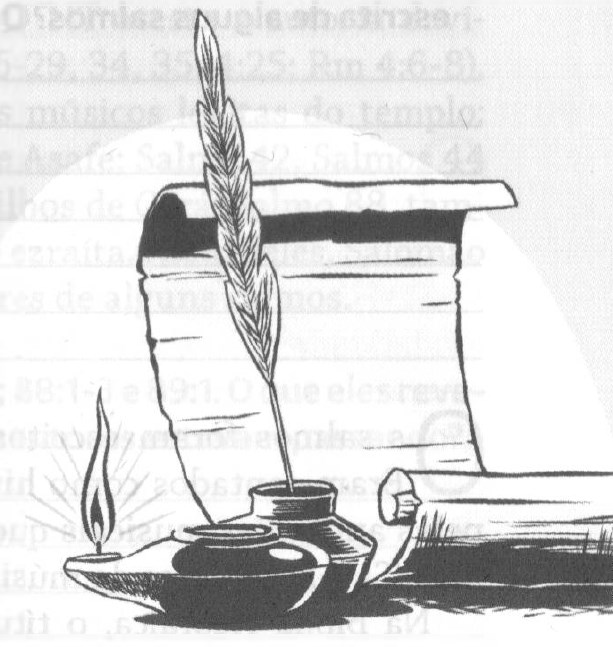 Conheça os salmistas
Segunda
PERGUNTAS:
LIÇÃO 01
2. Leia os Salmos 25:1-5; 42:1; 75:1; 77:1; 84:1,2; 88:1-3 e 89:1.0 que eles revelam sobre as experiências pelas quais seus autores estavam passando?









Como podemos obter esperança e consolo dos salmos sabendo que até mesmo pessoas fiéis, como os salmistas, lutavam com algumas das mesmas dificuldades que nós?
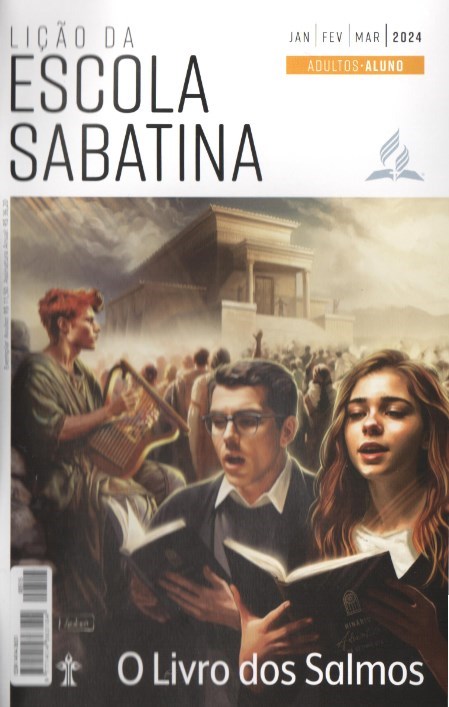 LEITURAS DA SEMANA: 1Cr 16:7; Ne 12:8; Sl 25:1-5; 33:1-3; Rm 8:26, 27; SI 82:8; 121:7
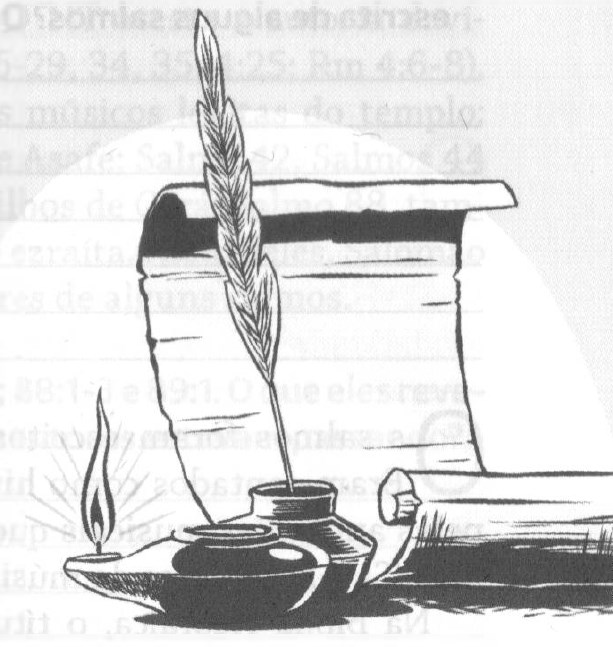 Conheça os salmistas
Segunda
COMENTÁRIOS:
LIÇÃO 01
- Orei Davi, cujo nome aparece nos títulos da maioria dos salmos, foi ativo na organização da liturgia da adoração de Israel. Ele é chamado de “suave salmista de Israel” (2Sm 23:1). O NT atesta a autoria davídica de vários salmos (Mt 22:43-45; At 2:25-29, 34, 35; 4:25; Rm 4:6-8). Numerosos salmos foram compostos pelos músicos levitas do templo: por exemplo, Salmo 50 e Salmos 73 a 83, de Asafe; Salmo 42, Salmos 44 a 49, Salmo 84 e 85, e Salmos 87 e 88, dos filhos de Corá; Salmo 88, também de Hemã, o ezraíta; Salmo 89, de Etã, o ezraíta. Além deles, Salomão (SI 72 e 127) e Moisés (SI 90) foram os autores de alguns salmos. Alguns salmos mencionam dificuldades; alguns se concentram em alegrias. Os salmistas clamaram para que Deus os salvasse e experimentaram Seu favor imerecido. Glorificaram a Deus por Sua fidelidade e amor e prometeram incansável devoção a Ele. Os salmos são, portanto, testemunhos da redenção e sinais da graça e da esperança divinas
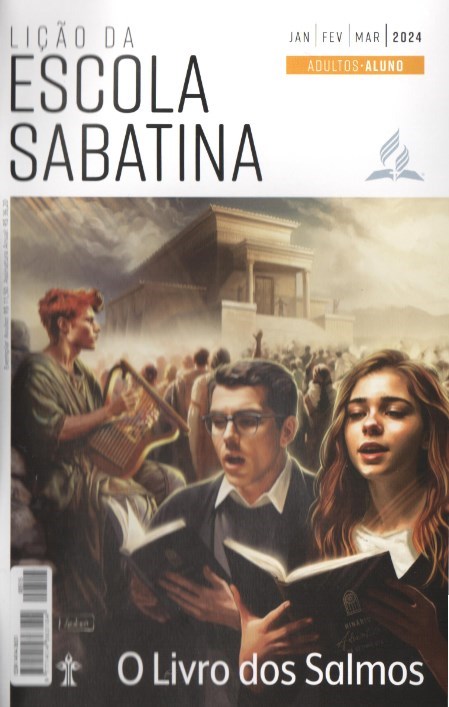 LEITURAS DA SEMANA: 1Cr 16:7; Ne 12:8; Sl 25:1-5; 33:1-3; Rm 8:26, 27; SI 82:8; 121:7
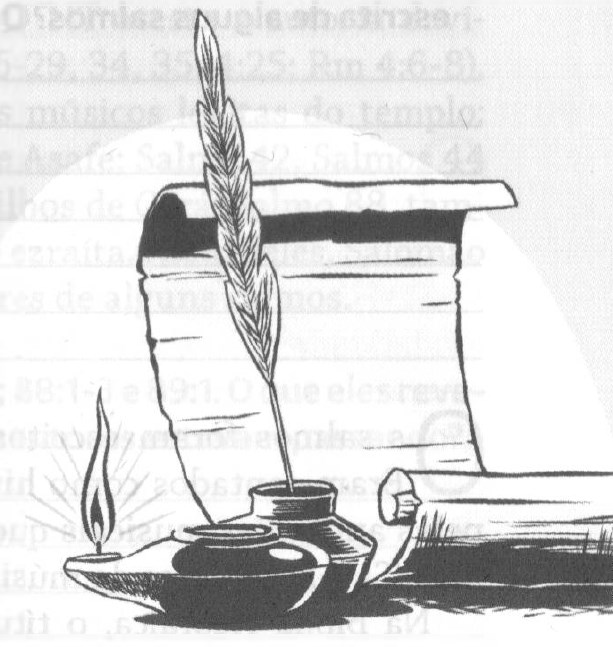 Um cântico para cada estação
Terça
PERGUNTAS:
LIÇÃO 01
3. Leia os Salmos 3; 33:1-3; 109:6-15. Que diferentes facetas da experiência humana esses salmos mostram?
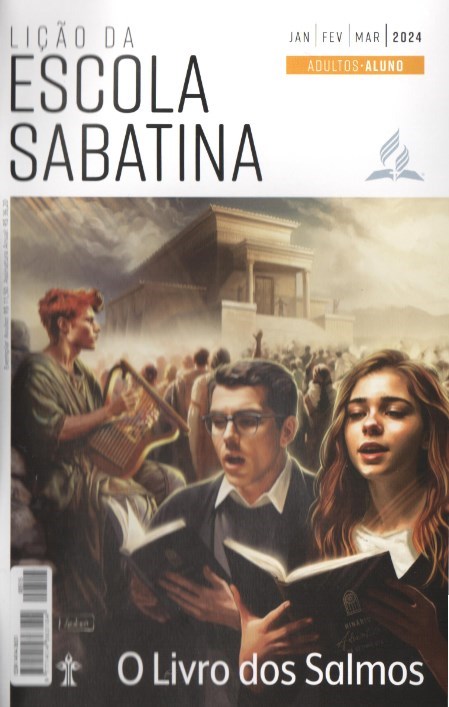 LEITURAS DA SEMANA: 1Cr 16:7; Ne 12:8; Sl 25:1-5; 33:1-3; Rm 8:26, 27; SI 82:8; 121:7
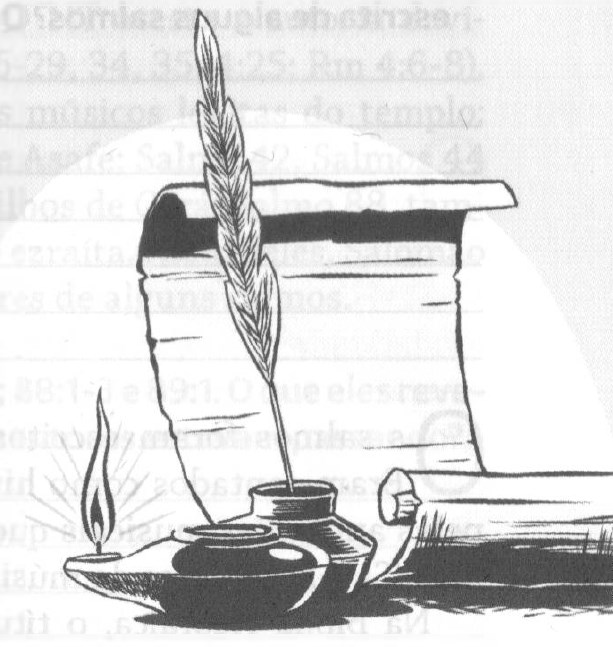 Um cântico para cada estação
Terça
COMENTÁRIOS:
LIÇÃO 01
- 1. O paralelismo combina palavras, frases ou pensamentos de modo simétrico e ajuda a entender o significado das partes. Por exemplo: “Bendiga, minha alma, o Senhor, e tudo o que há em mim bendiga o Seu santo nome!” (SI 103:1). Nesse paralelismo, “minha alma” é “tudo o que há em mim”, ou seja, todo o ser. 2. As imagens usam linguagem figurativa para atrair os sentidos dos leitores (refugiar-se em Deus é  descrito como estar “à sombra das [Suas] asas”; SI 17:8). 3. Merisma expressa totalidade por meio de um par de partes contrastantes. “Dia e noite clamo diante de Ti” indica orar sem cessar (SI 88:1, grifo nosso). 4. Os jogos de palavras empregam o som das palavras para fazer um trocadilho e destacar uma mensagem espiritual. No Salmo 96:4, 5, os termos hebraicos ‘elohim, “deuses”, e 'elilim, “ídolos”, criam um jogo de palavras para expressar que os deuses das nações apenas parecem ser 'elohim, “deuses”, mas são meramente ‘elilim, “ídolos”.
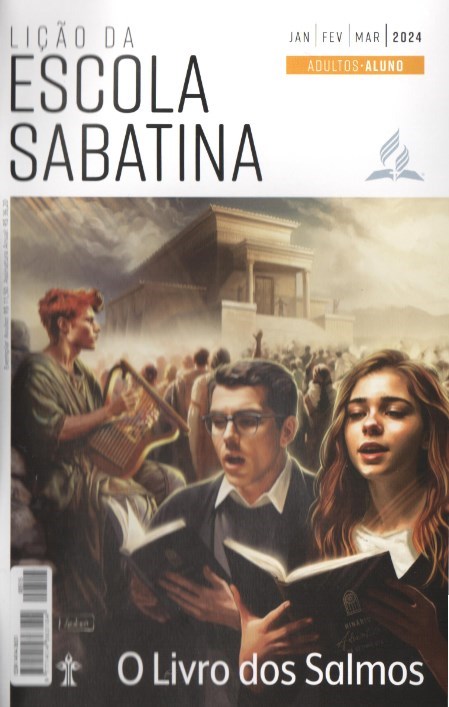 LEITURAS DA SEMANA: 1Cr 16:7; Ne 12:8; Sl 25:1-5; 33:1-3; Rm 8:26, 27; SI 82:8; 121:7
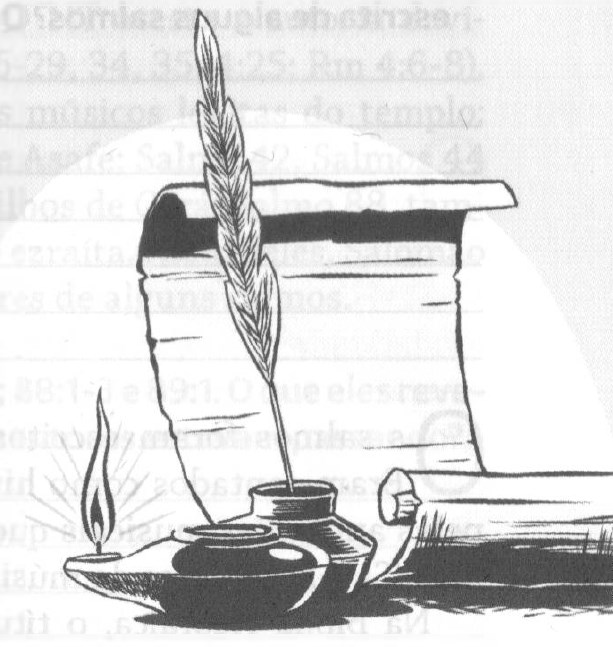 Orações inspiradas
Quarta
PERGUNTAS:
LIÇÃO 01
4. Leia 2 Samuel 23:1, 2 e Romanos 8:26, 27. O que esses textos nos ensinam sobre oração?











Jesus citou os Salmos. O que esse fato nos diz sobre a importância que eles têm em nossa própria experiência de fé?
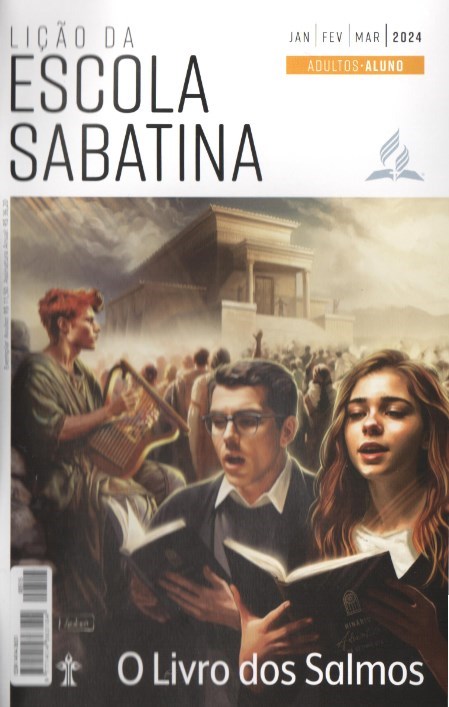 LEITURAS DA SEMANA: 1Cr 16:7; Ne 12:8; Sl 25:1-5; 33:1-3; Rm 8:26, 27; SI 82:8; 121:7
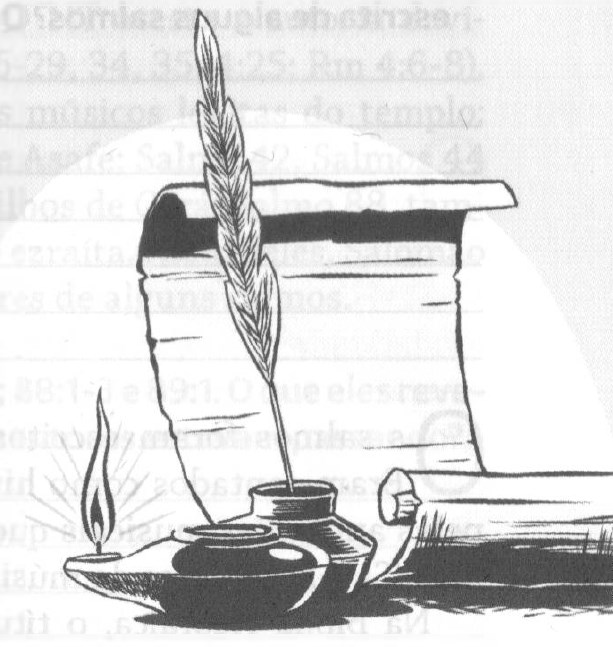 Orações inspiradas
Quarta
COMENTÁRIOS:
LIÇÃO 01
- Os salmos são orações inspiradas e louvores de Israel. Assim, neles a voz de Deus é misturada com a voz de Seu povo. Os salmos assumem a dinâmica de vividas interações com Deus. Os salmistas se dirigem a Deus pessoalmente como “Deus meu”, “ó Senhor” e “Rei meu” (SI 5:2; 84:3). Eles muitas vezes imploram: “Dá ouvidos” (SI 5:1), “ouve, Senhor, a minha oração” (SI 39:12), “considera” (SI 25:18), “responde-me” (SI 102:2) e “salva-me” (SI 6:4). Essas são expressões de alguém que está orando a Deus. A beleza e o apelo dos salmos como orações e louvores residem no fato de que eles são a Palavra de Deus na forma de orações piedosas e de louvores dos crentes. Assim, os salmos oferecem aos filhos de Deus momentos de proximidade, como descrito em Romanos 8:26, 27: “O Espírito nos ajuda em nossa fraqueza. Porque não sabemos orar como convém, mas o próprio Espírito intercede por nós com gemidos inexprimíveis.
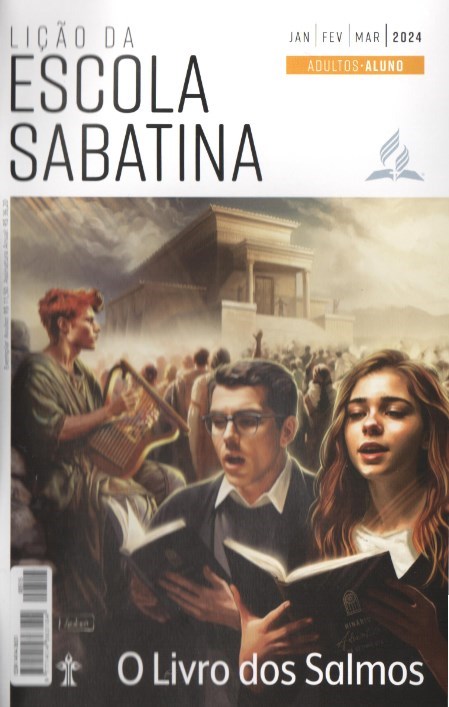 LEITURAS DA SEMANA: 1Cr 16:7; Ne 12:8; Sl 25:1-5; 33:1-3; Rm 8:26, 27; SI 82:8; 121:7
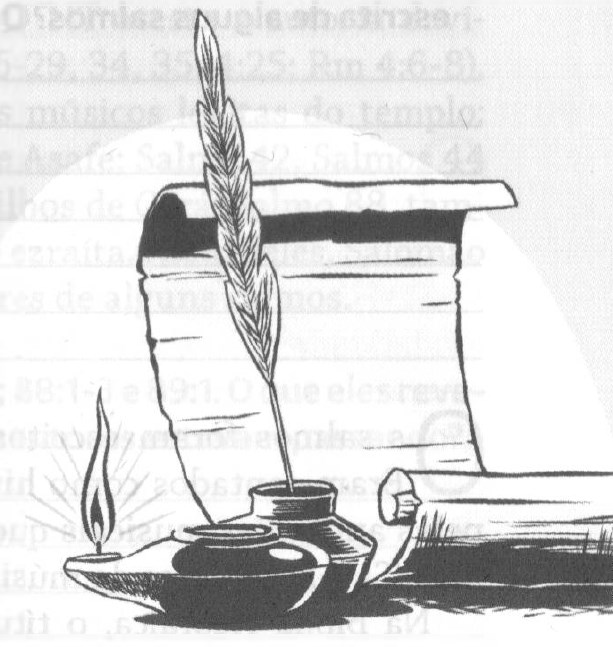 O mundo dos Salmos
Quinta
PERGUNTAS:
LIÇÃO 01
5. Leia os Salmos 16:8; 44:8; 46:1; 47:1,7; 57:2; 62:8; 82:8 e 121:7. Que lugar Deus ocupa na vida do salmista?










Como os salmos podem nos ajudar a entender que não podemos limitar Deus apenas a certos aspectos de nossa existência? De que partes de sua vida você pode estar buscando distanciar o Senhor?
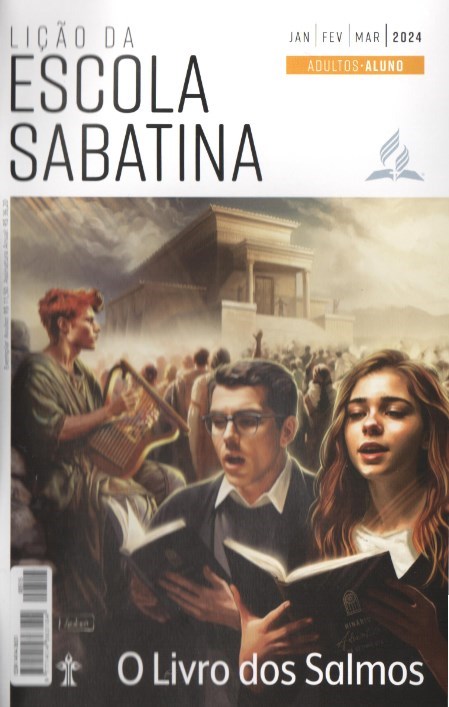 LEITURAS DA SEMANA: 1Cr 16:7; Ne 12:8; Sl 25:1-5; 33:1-3; Rm 8:26, 27; SI 82:8; 121:7
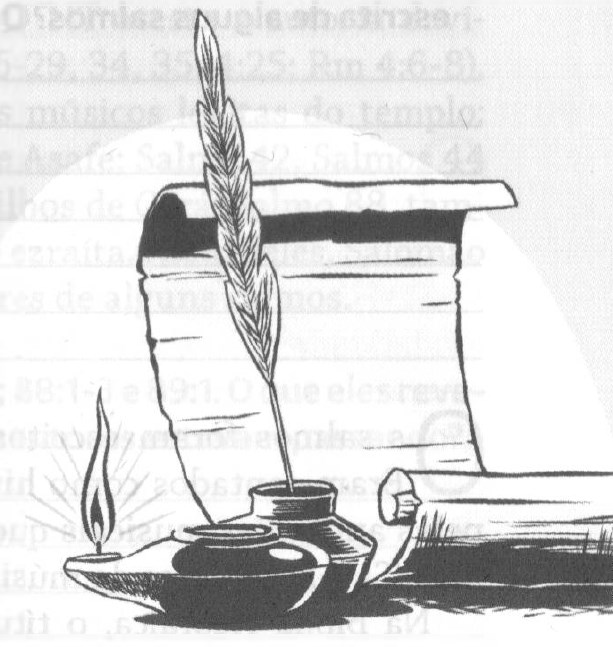 O mundo dos Salmos
Quinta
COMENTÁRIOS:
LIÇÃO 01
O salmista está ciente de que a morada de Deus é no Céu, mas, ao mesmo tempo, ressalta que Deus habita em Sião, no santuário entre o Seu povo. Ele está ao mesmo tempo longe e perto, em toda parte e em Seu templo (SI 11:4), oculto (SI 10:1) e revelado (SI 41:12). Em Salmos, essas características aparentemente mutuamente exclusivas de Deus se reúnem. Os salmistas entendiam que a proximidade e o distanciamento eram inseparáveis no próprio ser de Deus (SI 24:7-10). E entendiam também a dinâmica dessa tensão espiritual. Sua consciência da bondade e presença de Deus, em meio a tudo que experimentassem, era o que fortalecia a esperança deles enquanto esperavam que Deus interviesse, no Seu tempo e da Sua maneira. O mundo de Salmos é centrado em Deus. O salmista submete, em oração e louvor, as experiências da vida a Deus. O Senhor é o Criador soberano, o Rei e Juiz da Terra.
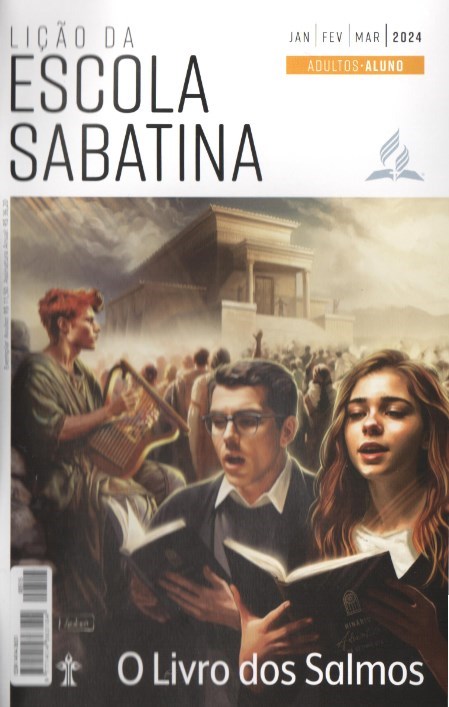 LEITURAS DA SEMANA: 1Cr 16:7; Ne 12:8; Sl 25:1-5; 33:1-3; Rm 8:26, 27; SI 82:8; 121:7
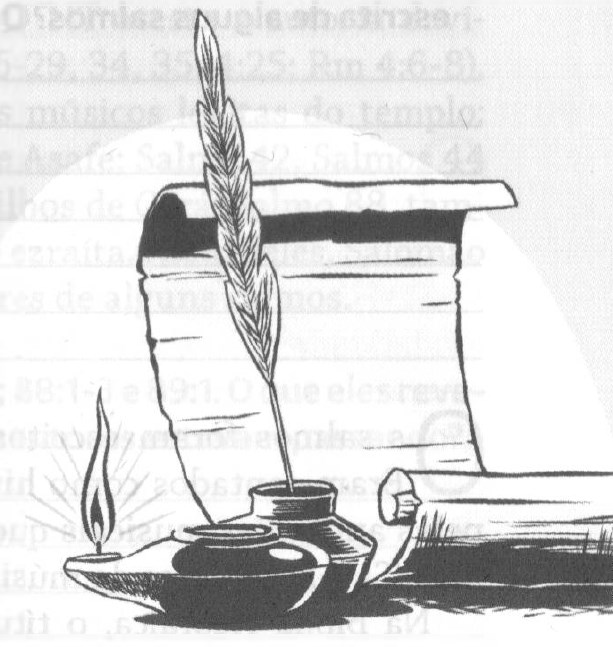 Estudo adicional
Sexta
COMENTÁRIOS:
LIÇÃO 01
O Livro dos Salmos incluem 150 salmos, agrupados em cinco livros: I (1 a 41), II (42 a 72), III (73 a 89), IV (90 a 106) e V (107 a 150). A divisão de cinco livros do Saltério é uma tradição judaica semelhante à divisão dos cinco livros do Pentateuco.
O Livro dos Salmos apresenta evidências de algumas coleções já existentes de salmos: as coleções coraítas (SI 42 a 49; 84; 85; 87; 88), a coleção asafita (SI 73 a 83), os cânticos de ascensão (SI 120 a 134) e os salmos de aleluia (SI 111 a 118; 146 a 150). O Salmo 72:20 dá testemunho de uma coleção menor dos salmos de Davi.
Embora a maioria dos salmos esteja associada à época de Davi e ao início da monarquia (décimo século a.C.), a coleção de salmos cresceu ao longo dos séculos seguintes: monarquia dividida, exílio e período pós-exílico.
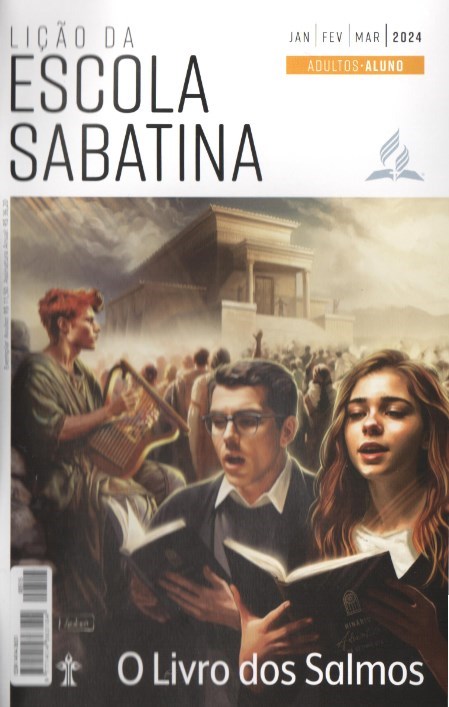 LEITURAS DA SEMANA: 1Cr 16:7; Ne 12:8; Sl 25:1-5; 33:1-3; Rm 8:26, 27; SI 82:8; 121:7
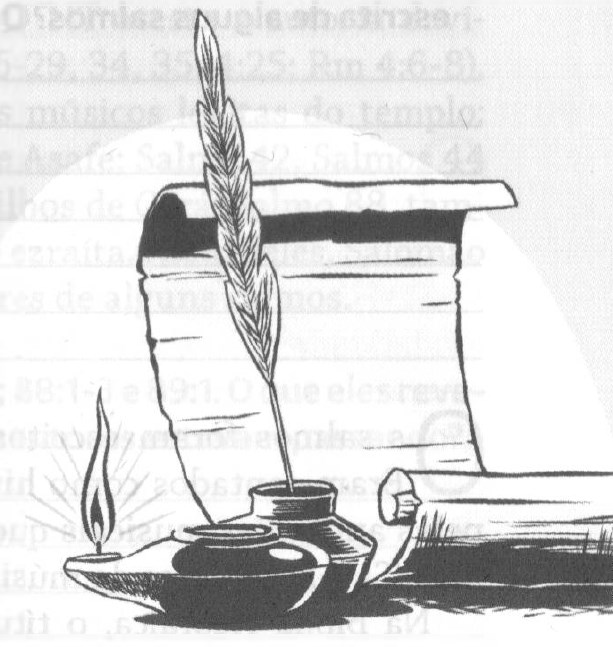 Estudo adicional
Sexta
PERGUNTAS:
LIÇÃO 01
1. Os salmos são orações e hinos divino-humanos? Essa ideia ajuda a ver a proximidade que Deus quer ter com o Seu povo? Deus está perto de nós?

2. Algum salmo já falou ao seu coração? O texto trouxe esperança a você?
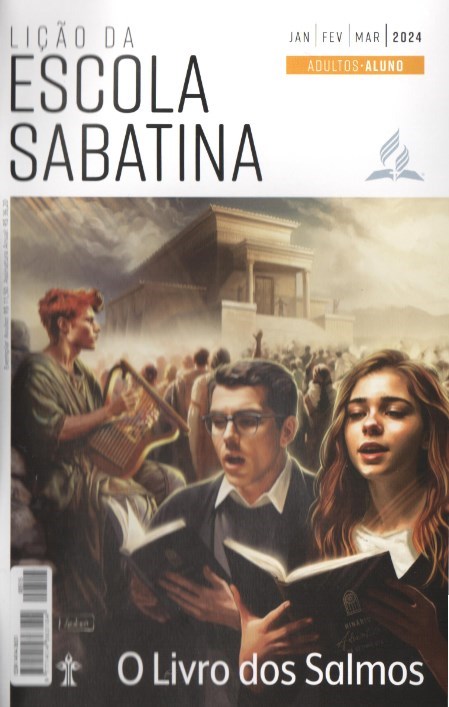 LEITURAS DA SEMANA: 1Cr 16:7; Ne 12:8; Sl 25:1-5; 33:1-3; Rm 8:26, 27; SI 82:8; 121:7